Πανεπιστήμιο ΘεσσαλίαςΤμήμα Επιστήμης Τροφίμων & Διατροφής
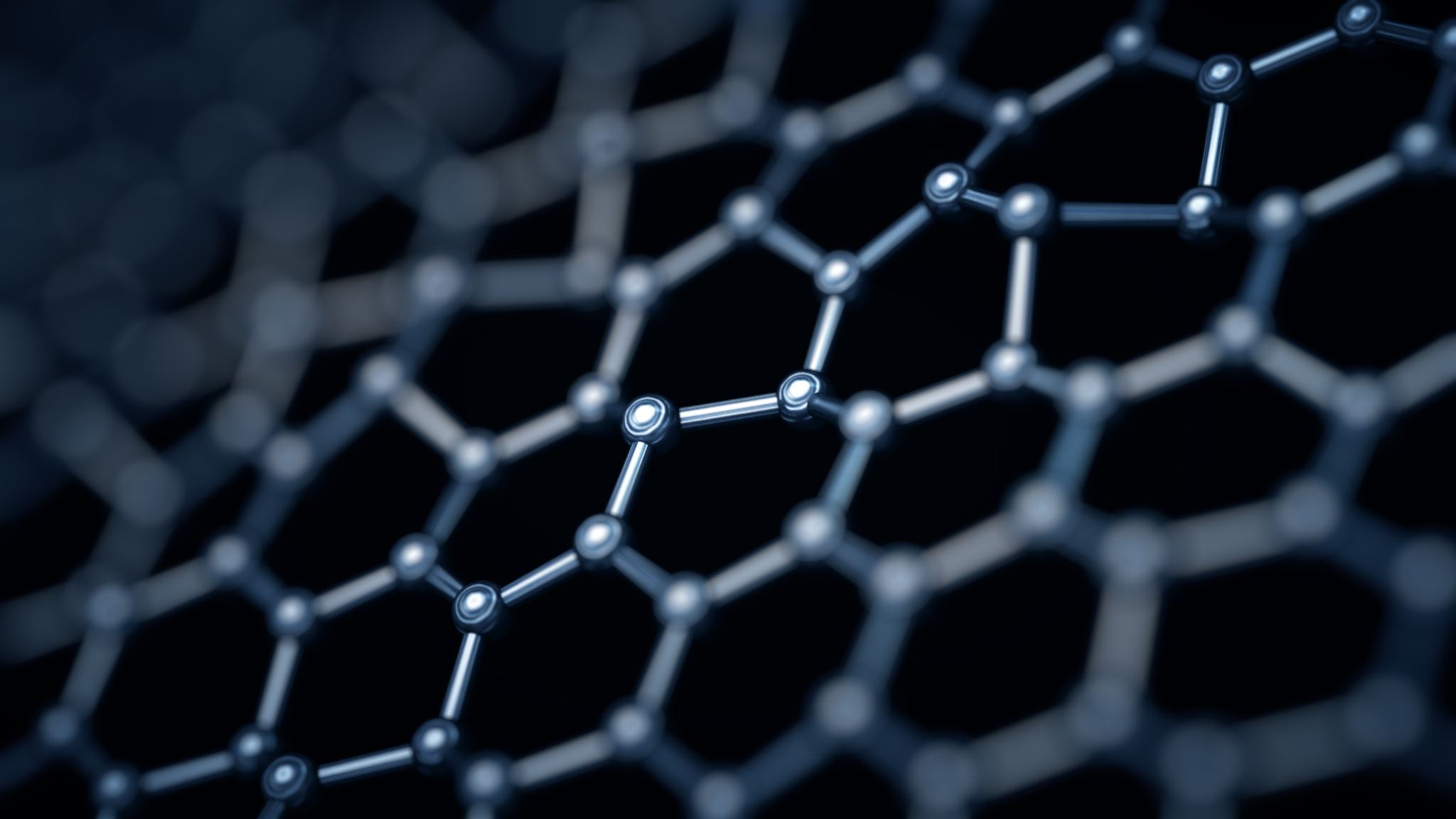 Οργανική Χημεία
7η Ενότητα
Δρ. Χατζημητάκος Θεόδωρος, 
M.Sc., M.Ed., Ph.D
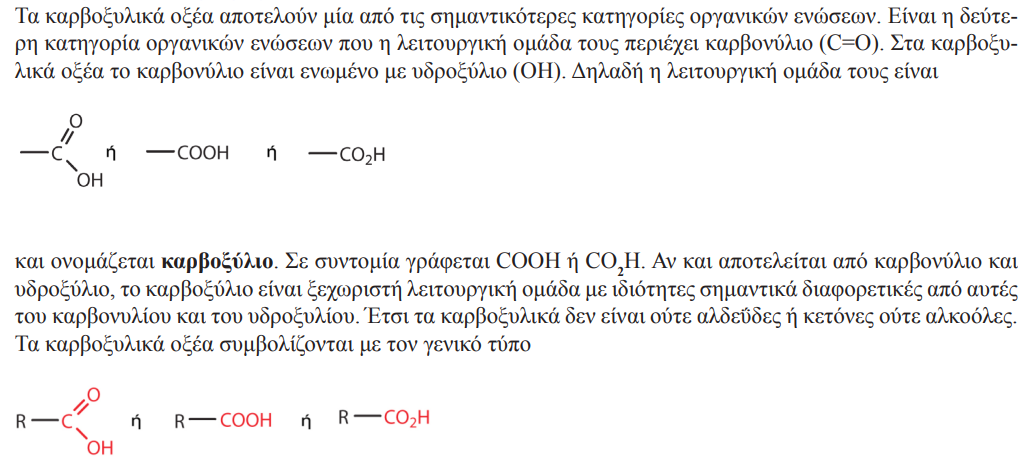 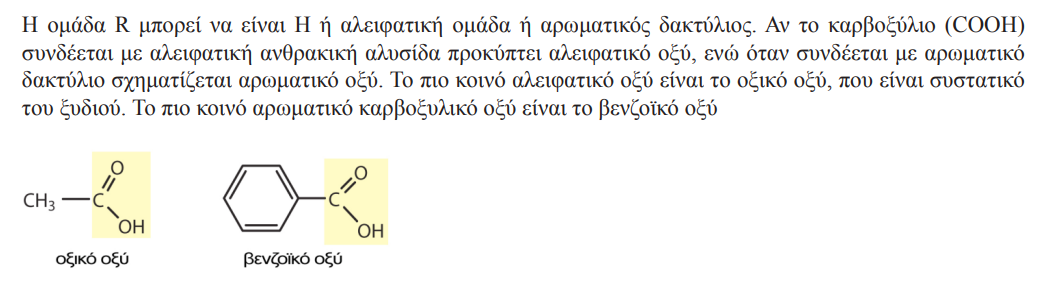 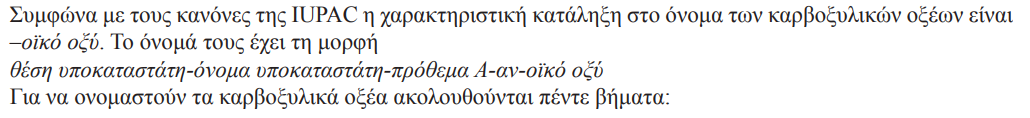 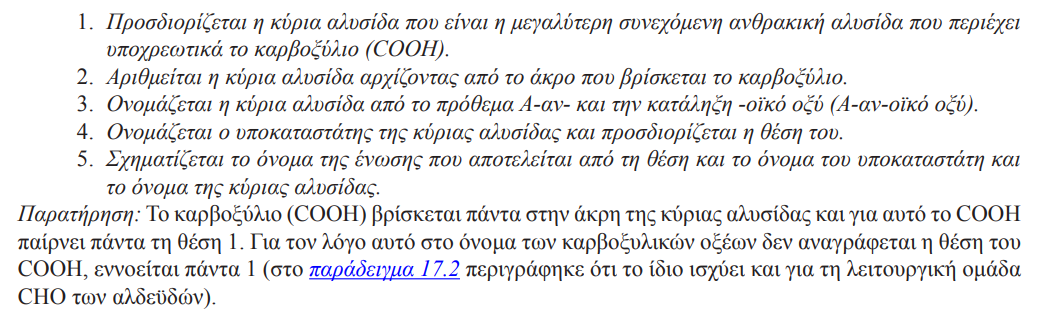 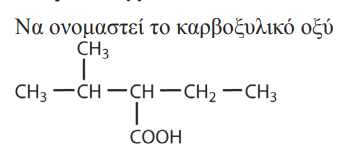 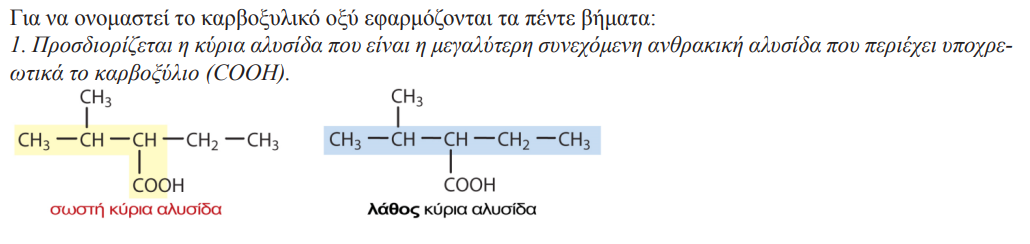 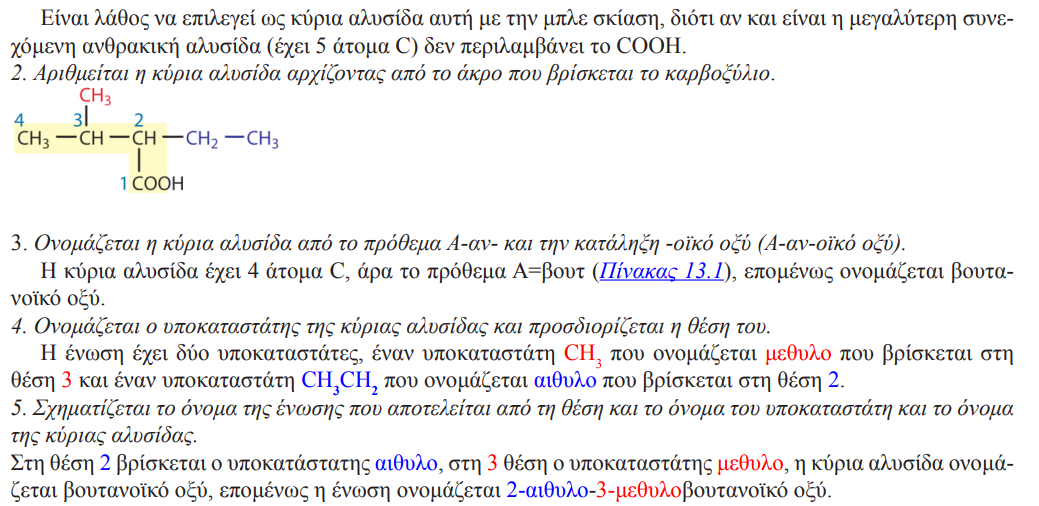 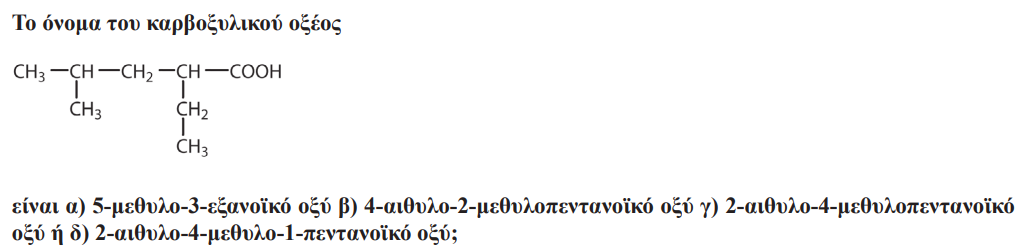 [Speaker Notes: Γ]
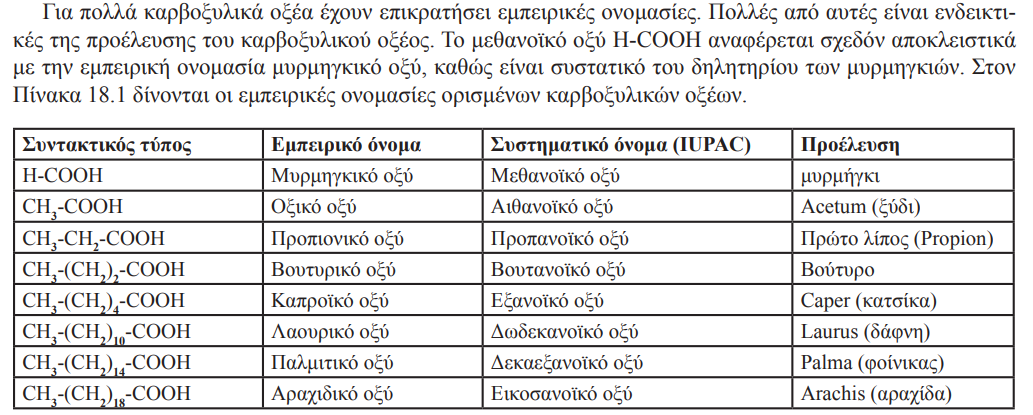 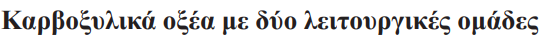 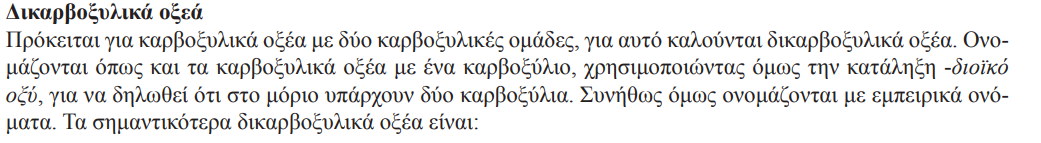 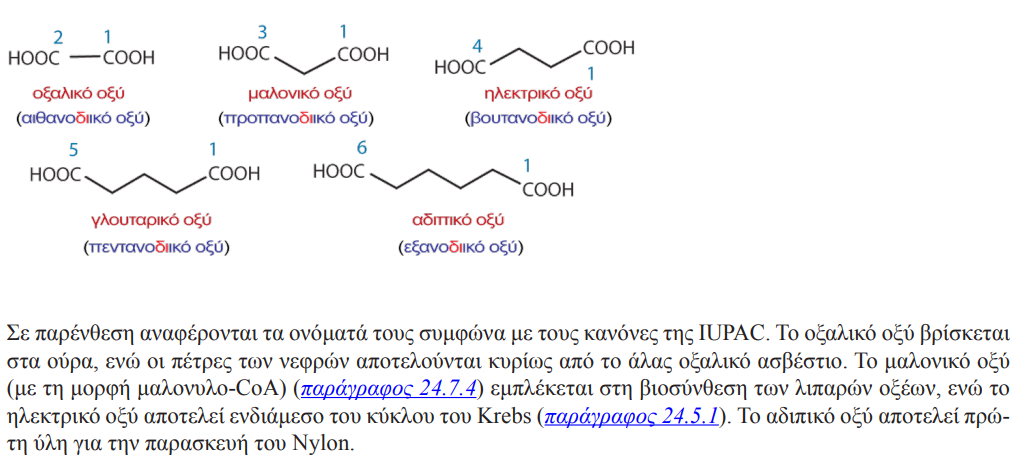 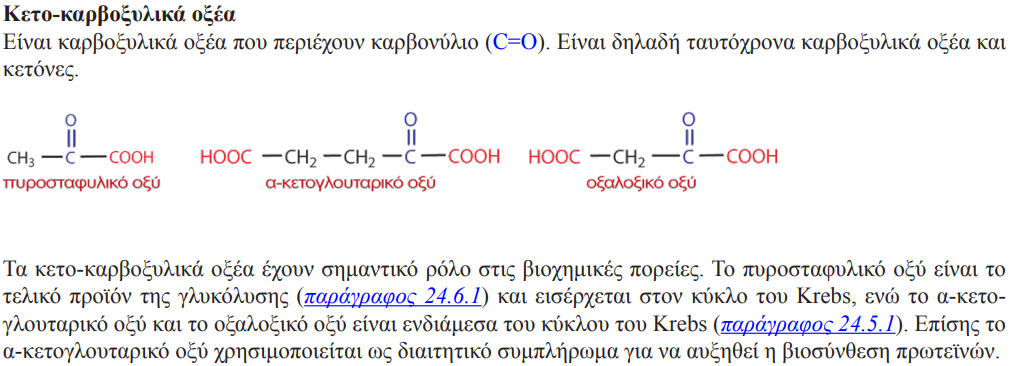 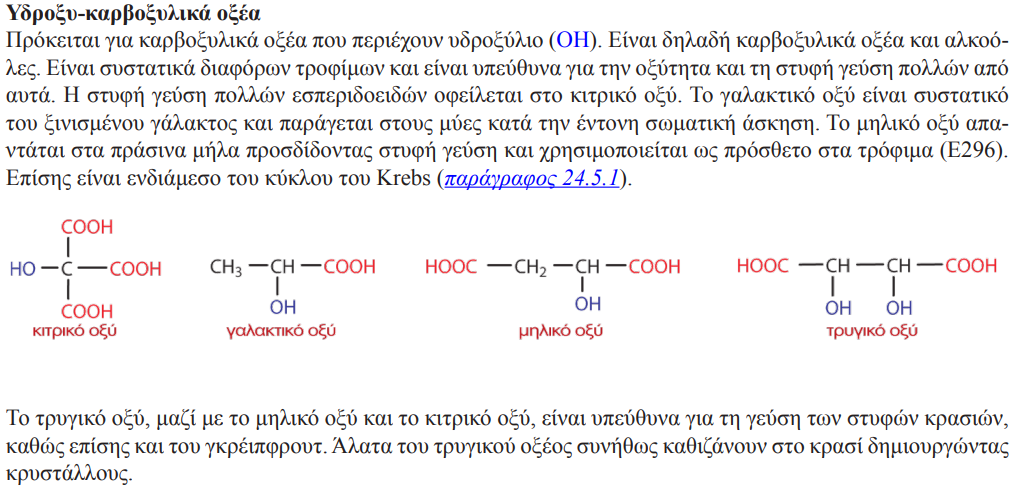 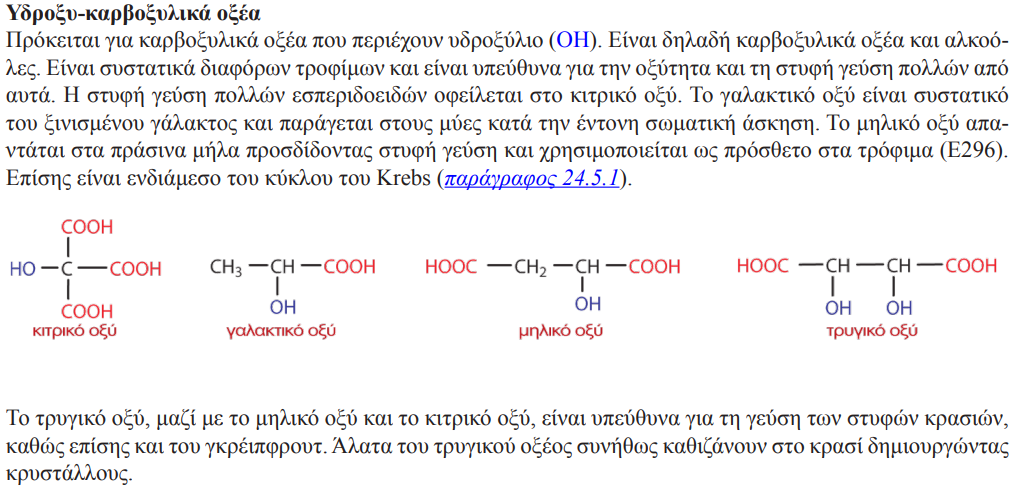 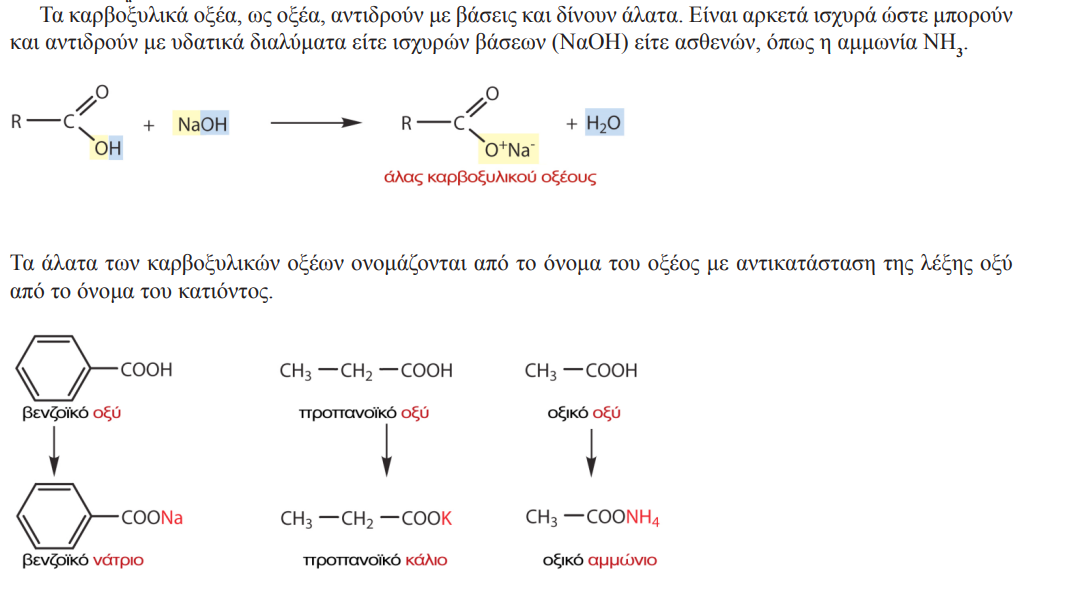 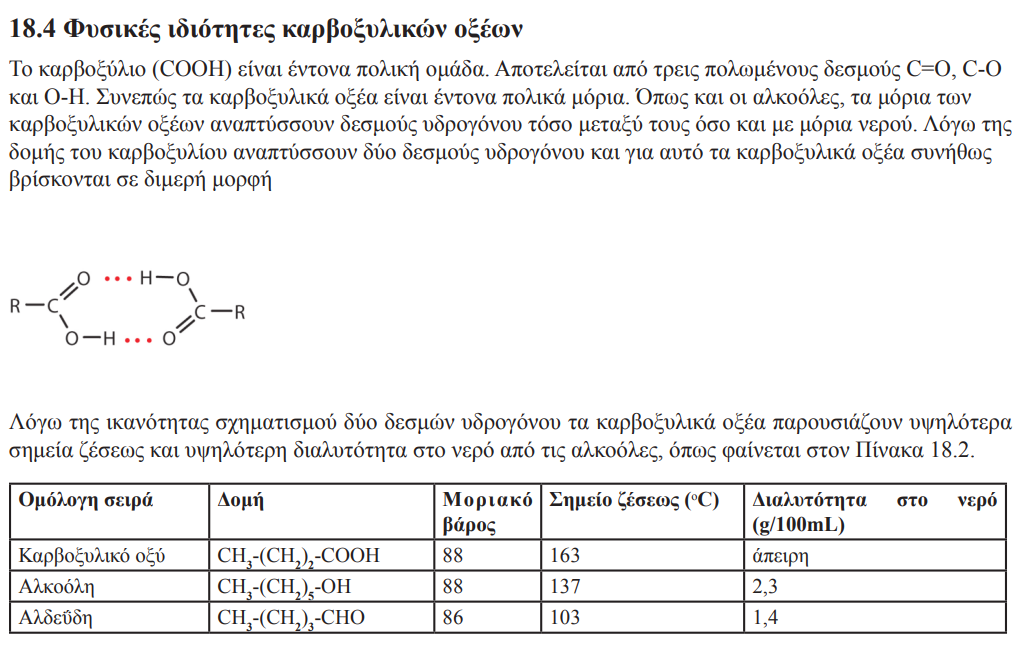 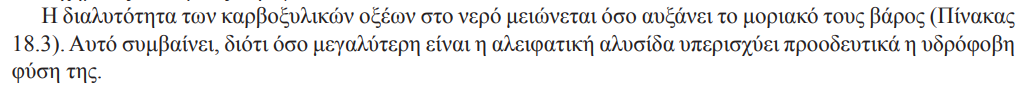 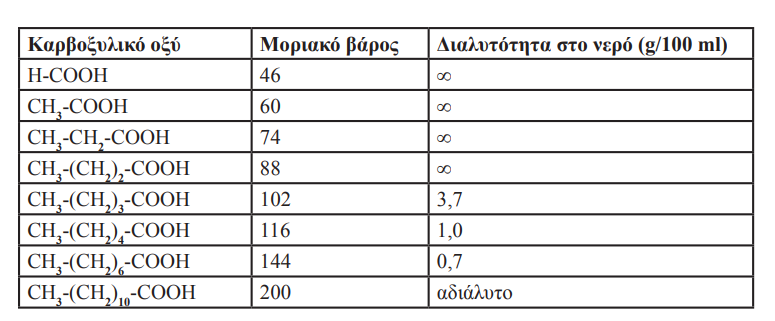 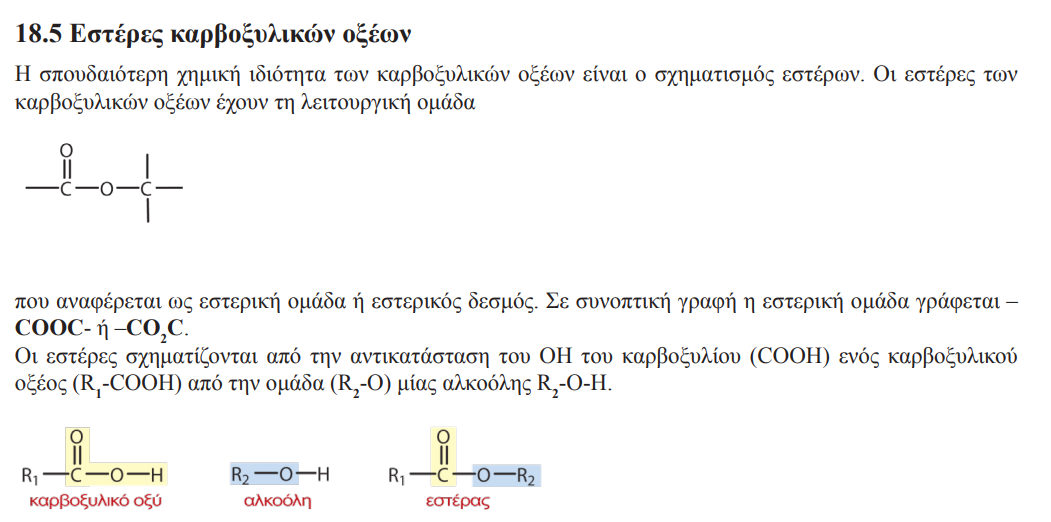 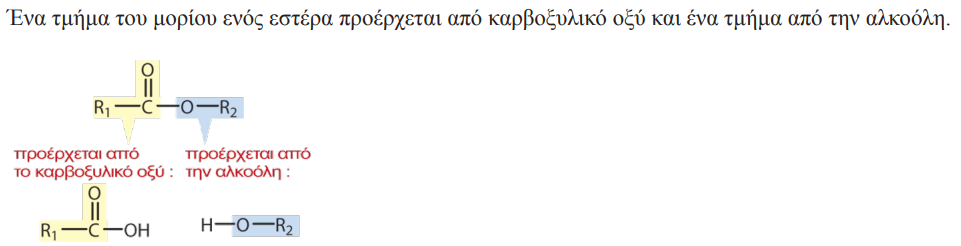 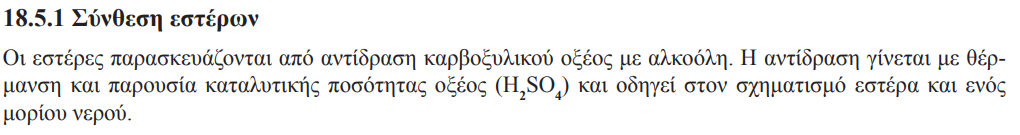 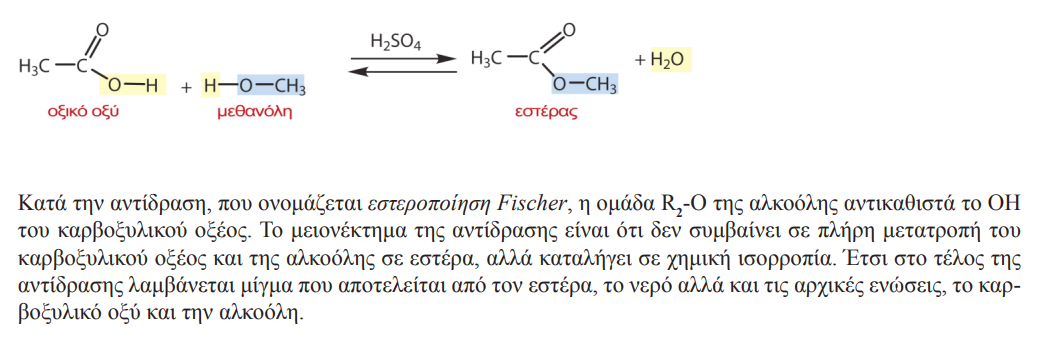 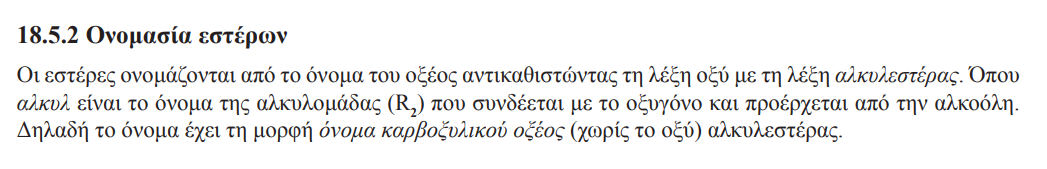 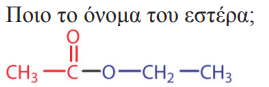 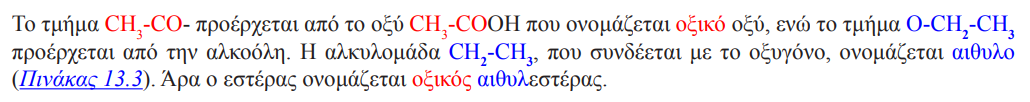 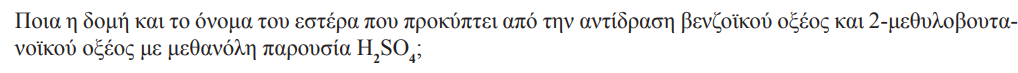 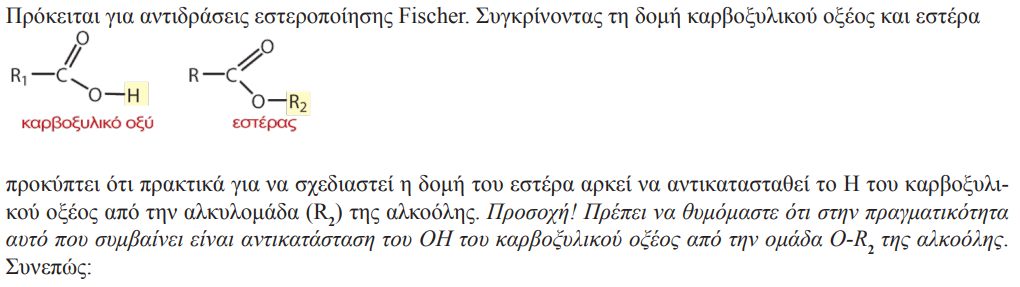 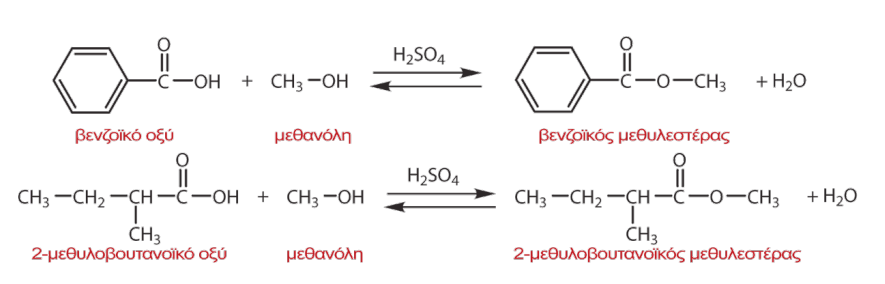 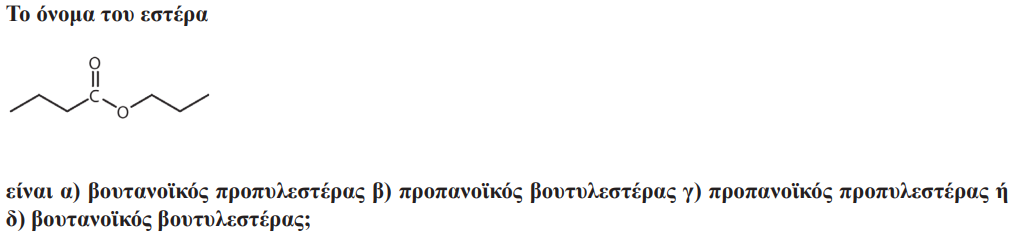 [Speaker Notes: Α]
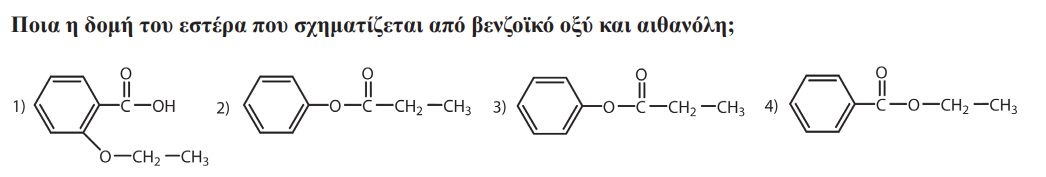 [Speaker Notes: 4]
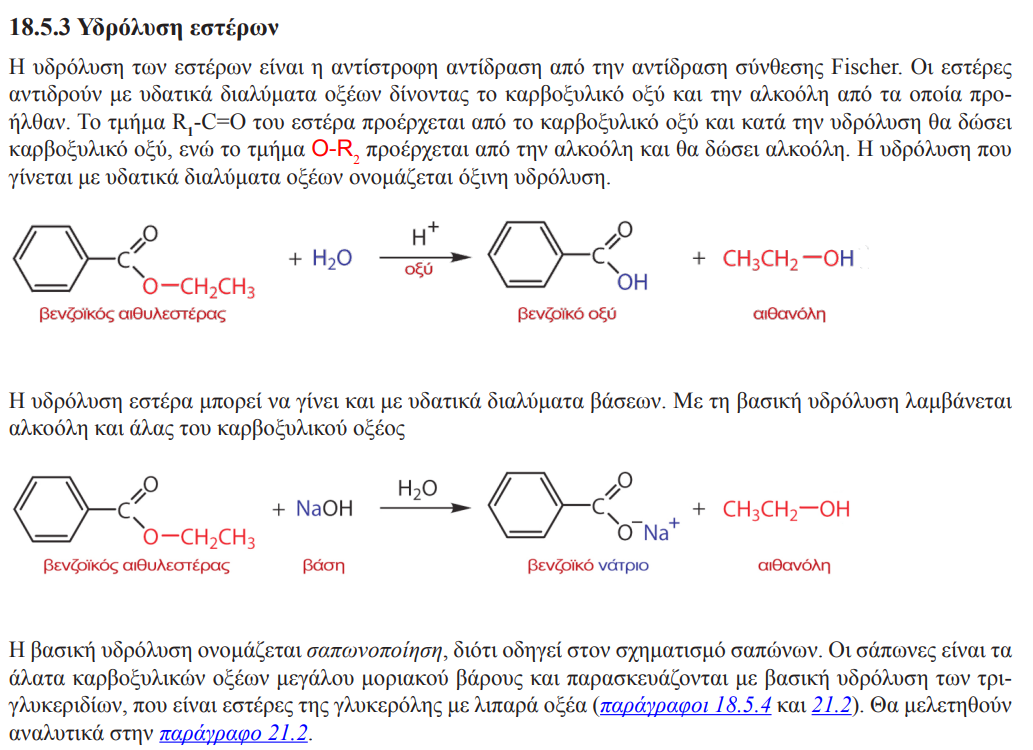 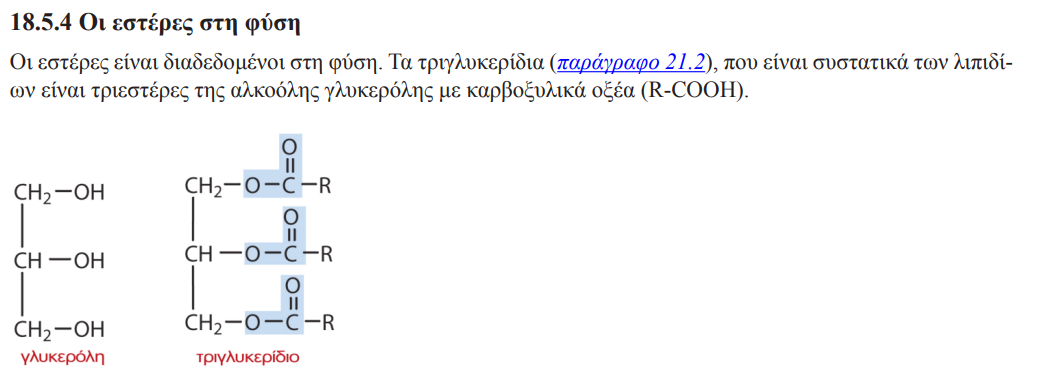 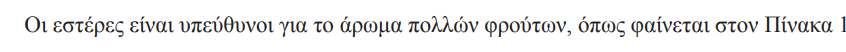 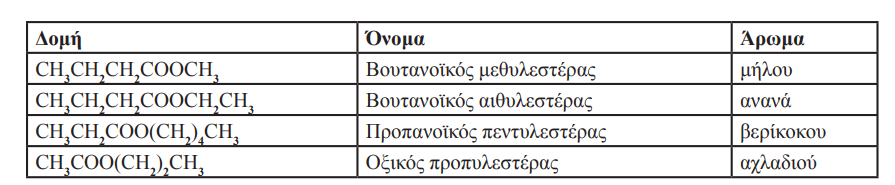 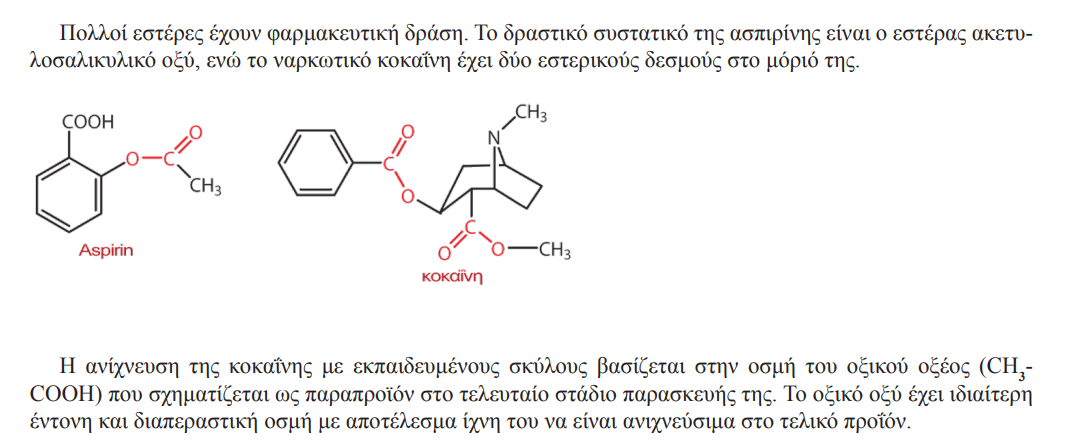 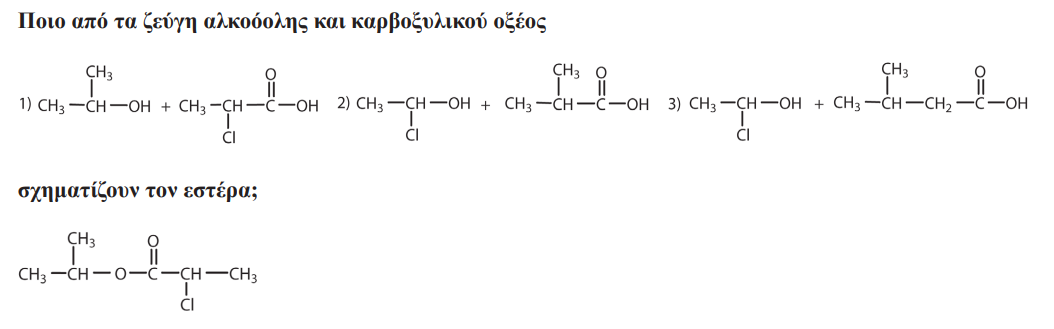 [Speaker Notes: 1]
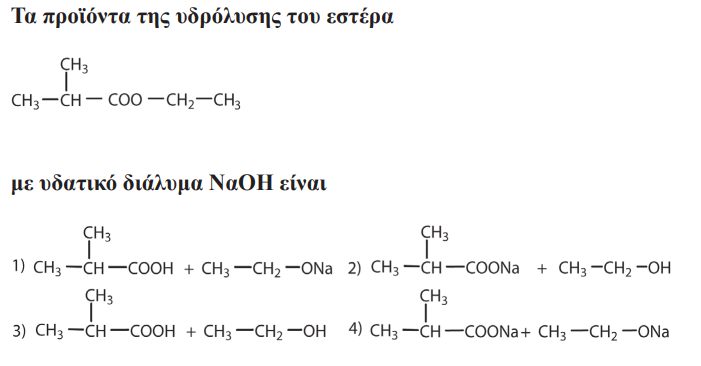 [Speaker Notes: 2]
Βιβλιογραφία
1) Spiliopoulos, I., Vakros, I., & Xaplanteri, M. (2015). Χημεία [Undergraduate textbook]. Kallipos, Open Academic Editions. 
2) Chamilakis, S. (2015). Organic Chemistry [Undergraduate textbook]. Kallipos, Open Academic Editions. 
3) ΟΡΓΑΝΙΚΗ ΧΗΜΕΙΑ, JOHN McMURRY, Μετάφραση της 9ης αμερικανικής έκδοσης. Επιμέλεια: Ιουλία Σμόνου, Μανώλης Στρατάκης, 2020